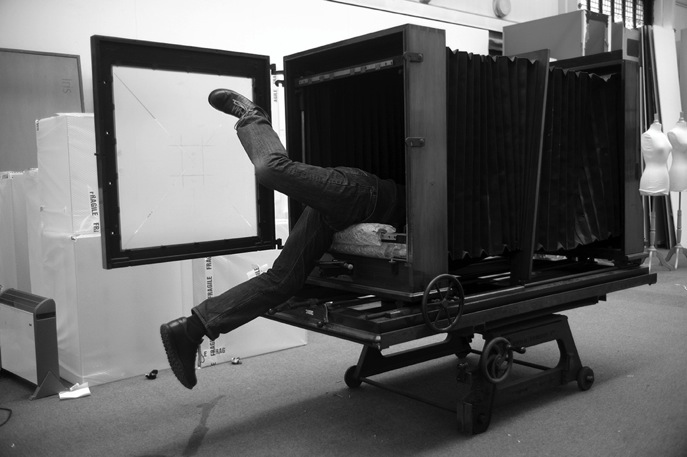 Ian Beesley reader practitioner in visual representation
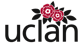 The big big camera

The big big camera manufactured by the company of Hunter Penrose of London 
somewhere around 1920, has been in the collections of Gallery Oldham 
since it was retrieved from Rome Mill in Springhead in 1990,where it had been used in the printing of wallpaper.

These cameras were made specifically for the printing industry and consequentlyonce installed were probably never moved again.
As the artist in residence for Gallery Oldham, I spent a couple of months gettingthe camera to work and then took it out on location photographing the local area.
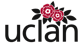 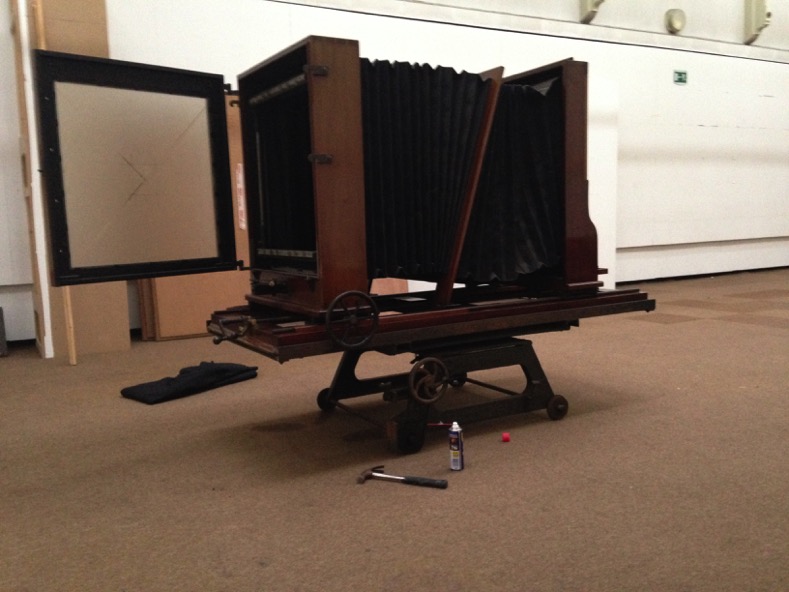 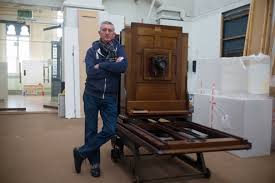 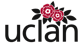 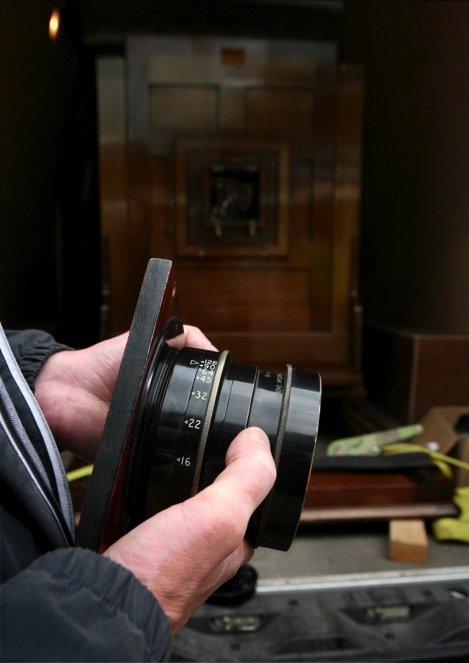 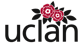 The process
This work involved specialist restoration of the lens as well as a good deal of cleaning. Most importantly I had to overcome the challenges of using a camera that was
designed for huge negatives 24 inches by 24 inches square.
The film plates for this camera no longer available, so I adapted two different 
photographic techniques to produce images.
Using conventional film I adapted the camera to take twenty sheets of 5”x4” film in a 
grid of five across and four down. All the plates will be exposed at the same time to produce a giant “joiner” photograph. 
Exposures are tricky, the camera has
no shutter so the film is exposed by removing the lens cap for the required 
number of seconds or in some cases minutes.
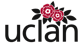 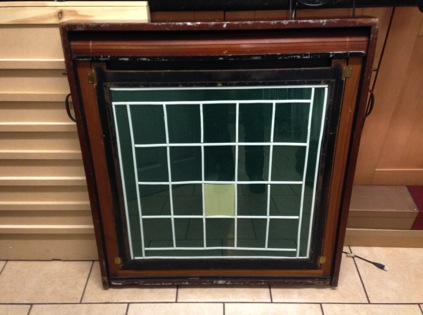 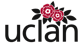 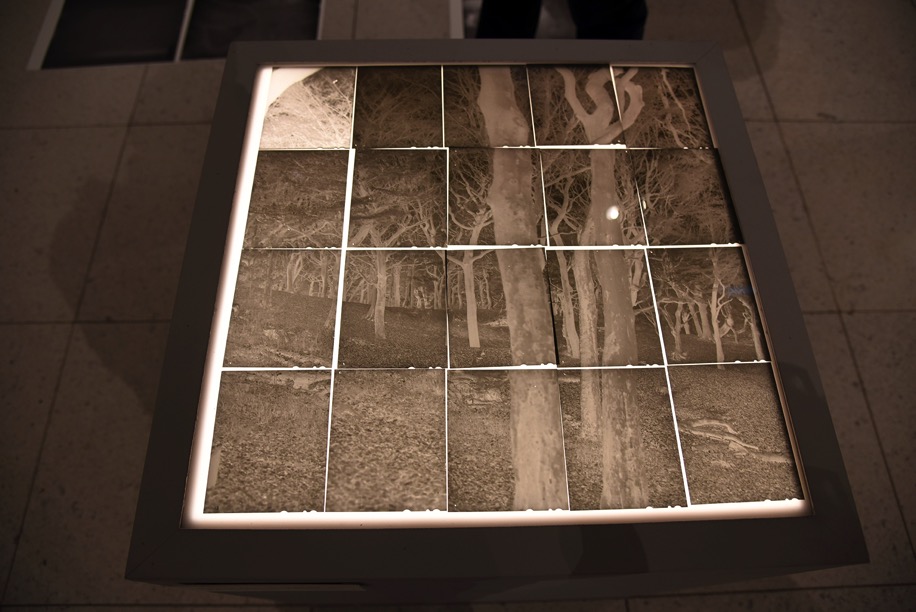 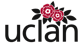 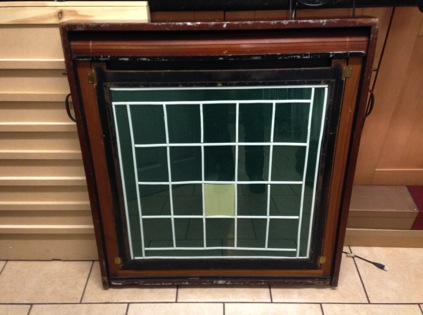 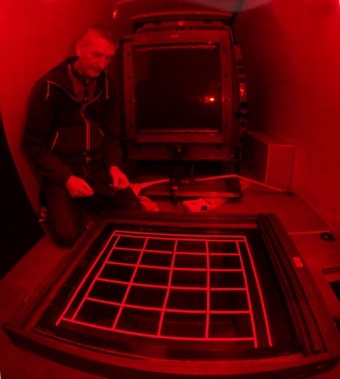 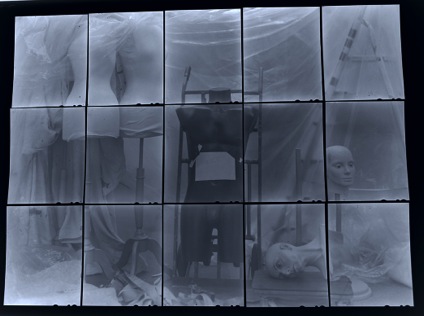 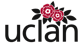 Everything in the process is done by hand, from the loading of the film to the
developing and printing of the images, to create each of these 
large joiner images it takes at least one day.
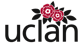 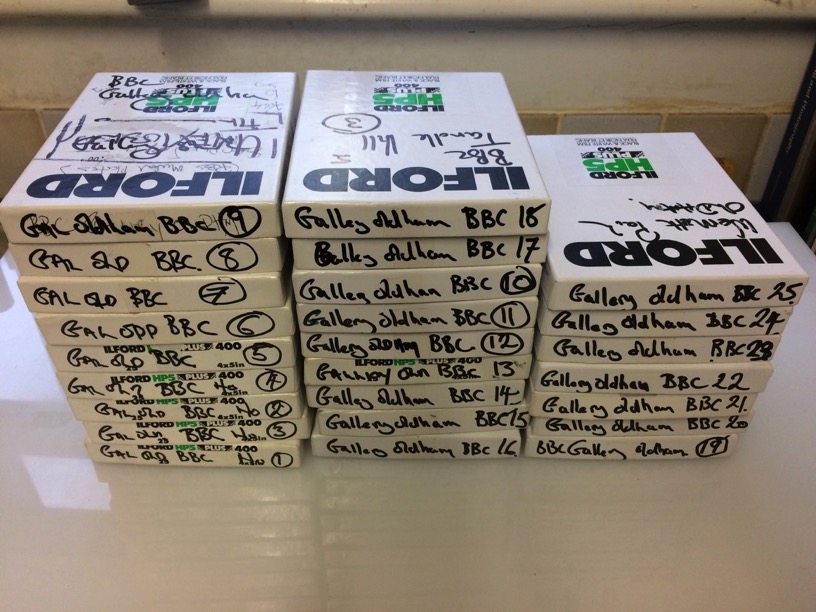 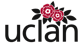 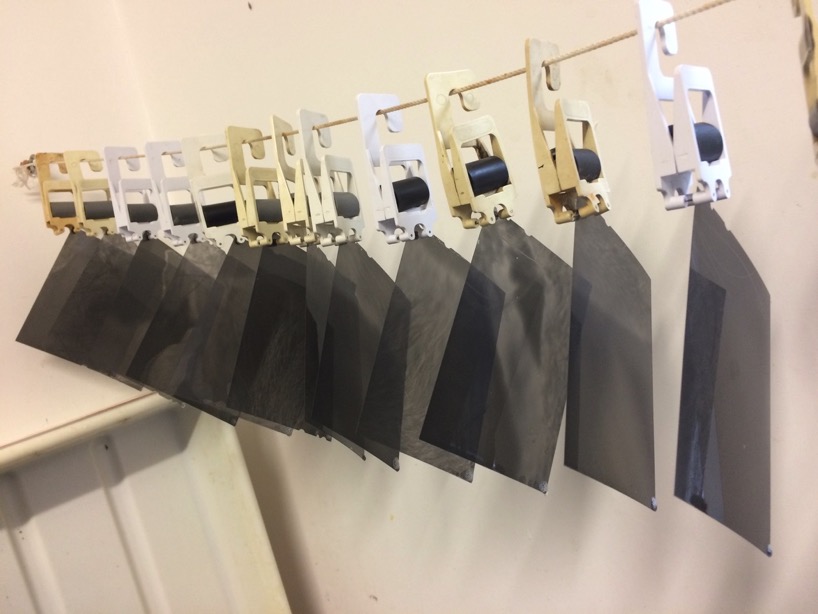 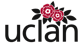 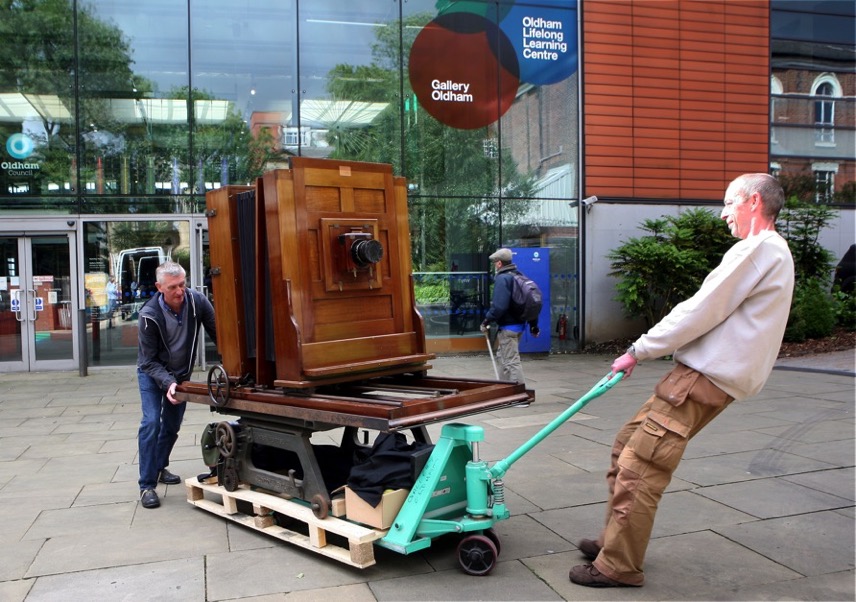 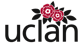 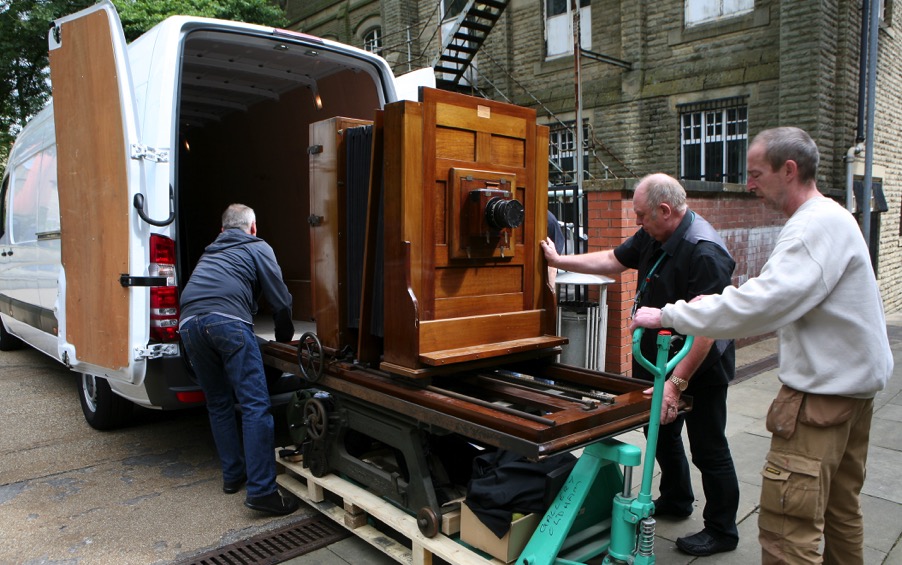 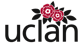 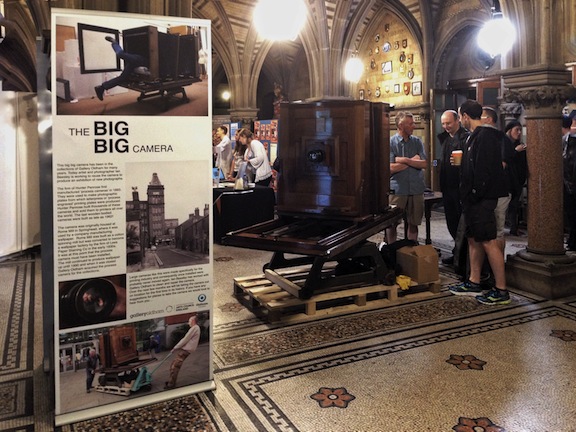 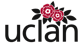 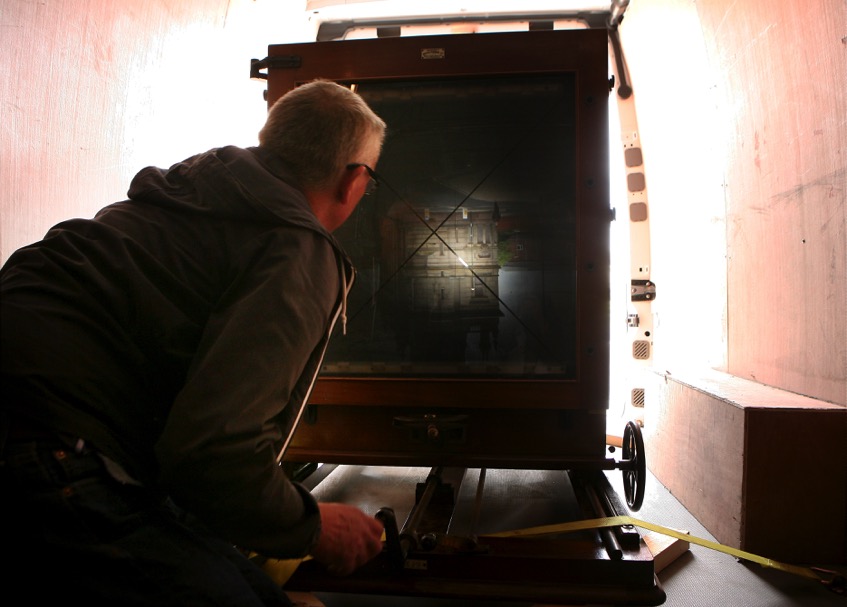 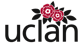 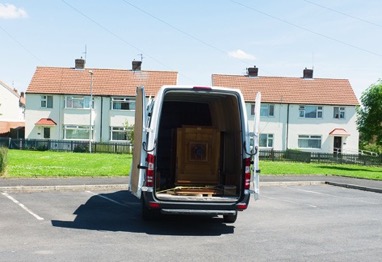 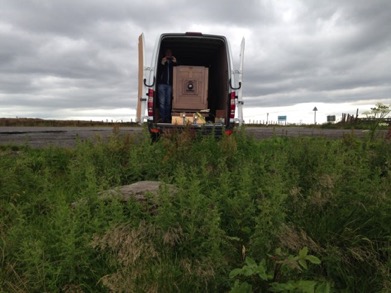 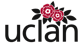 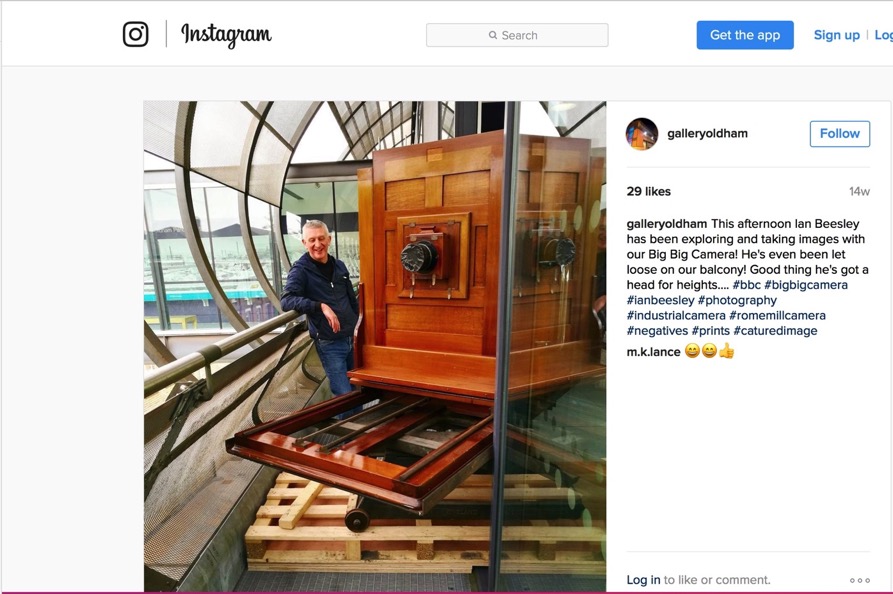 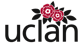 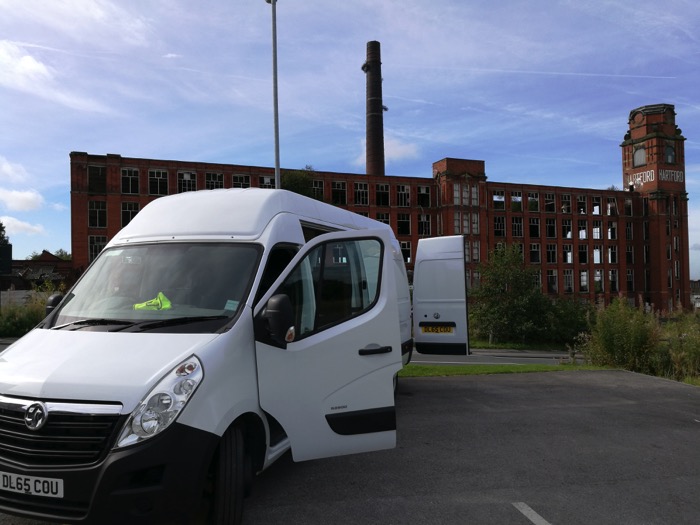 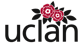 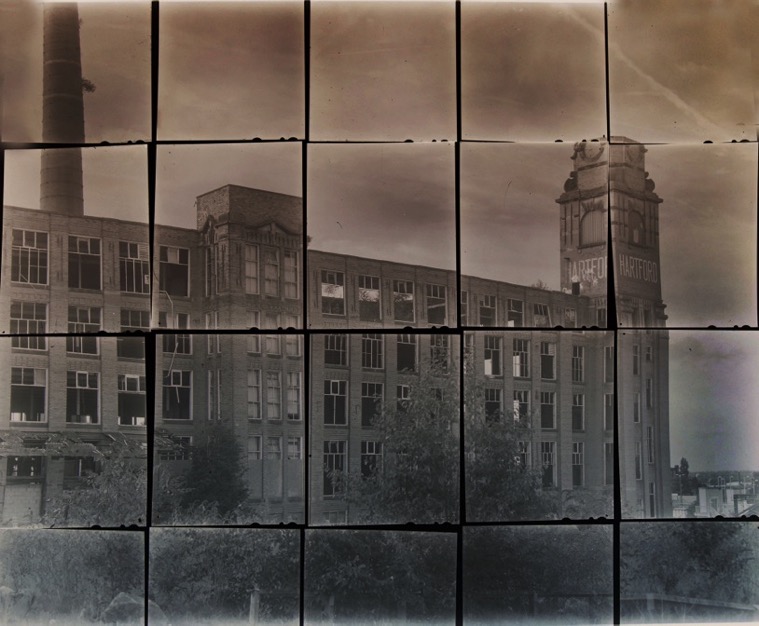 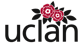 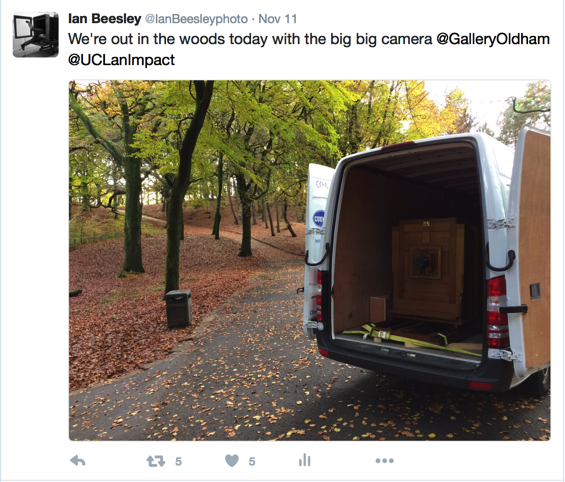 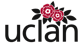 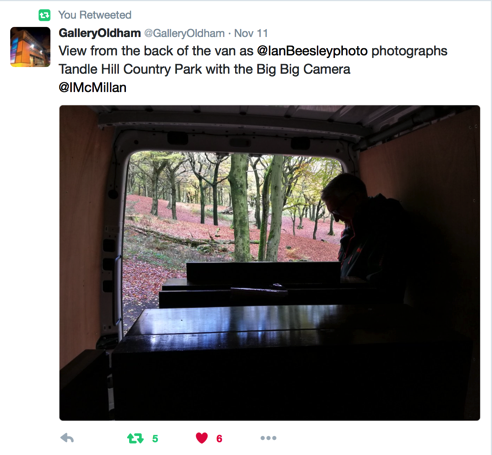 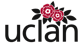 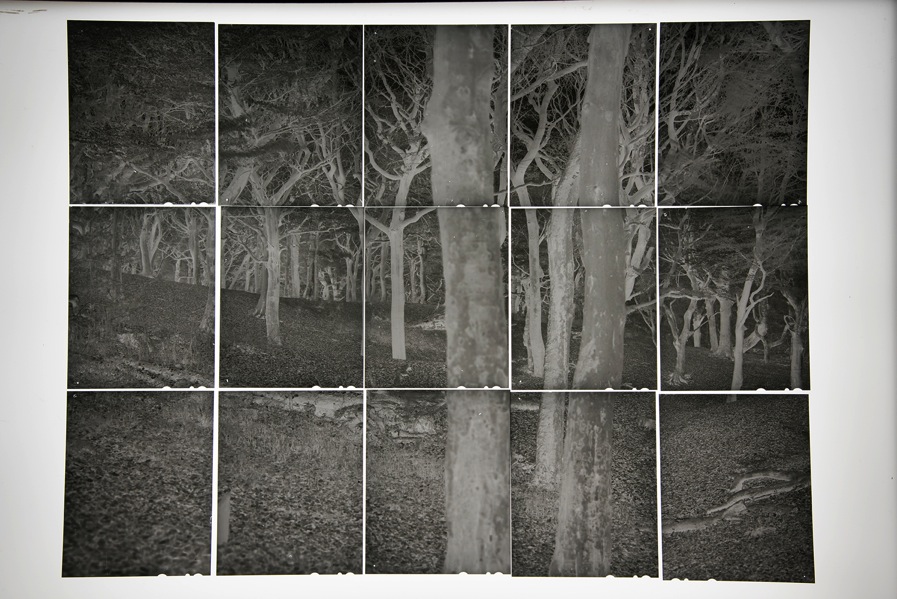 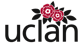 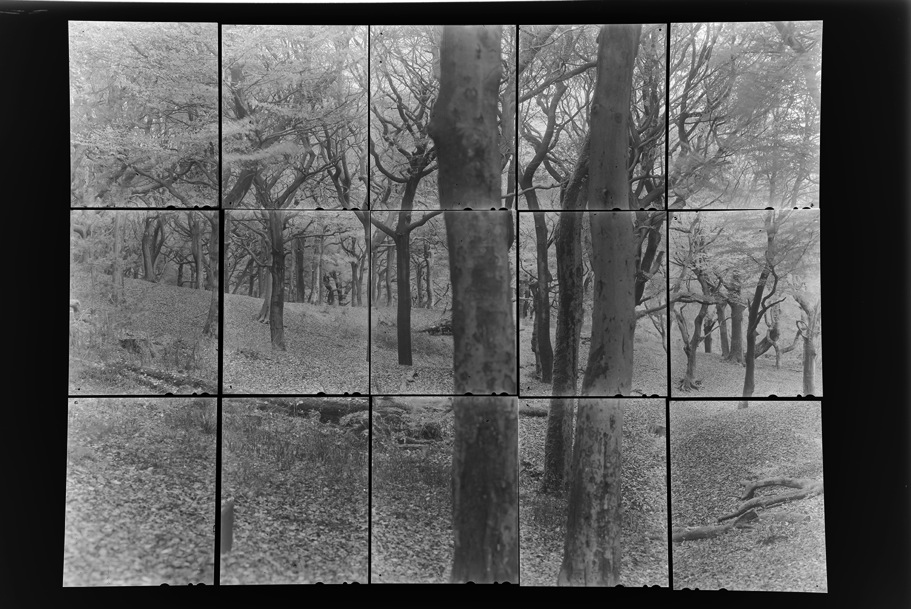 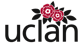 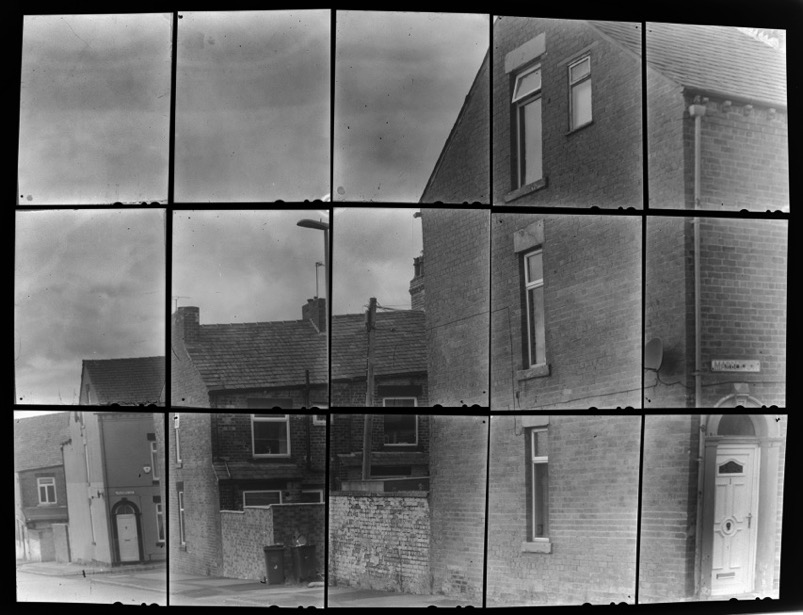 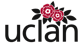 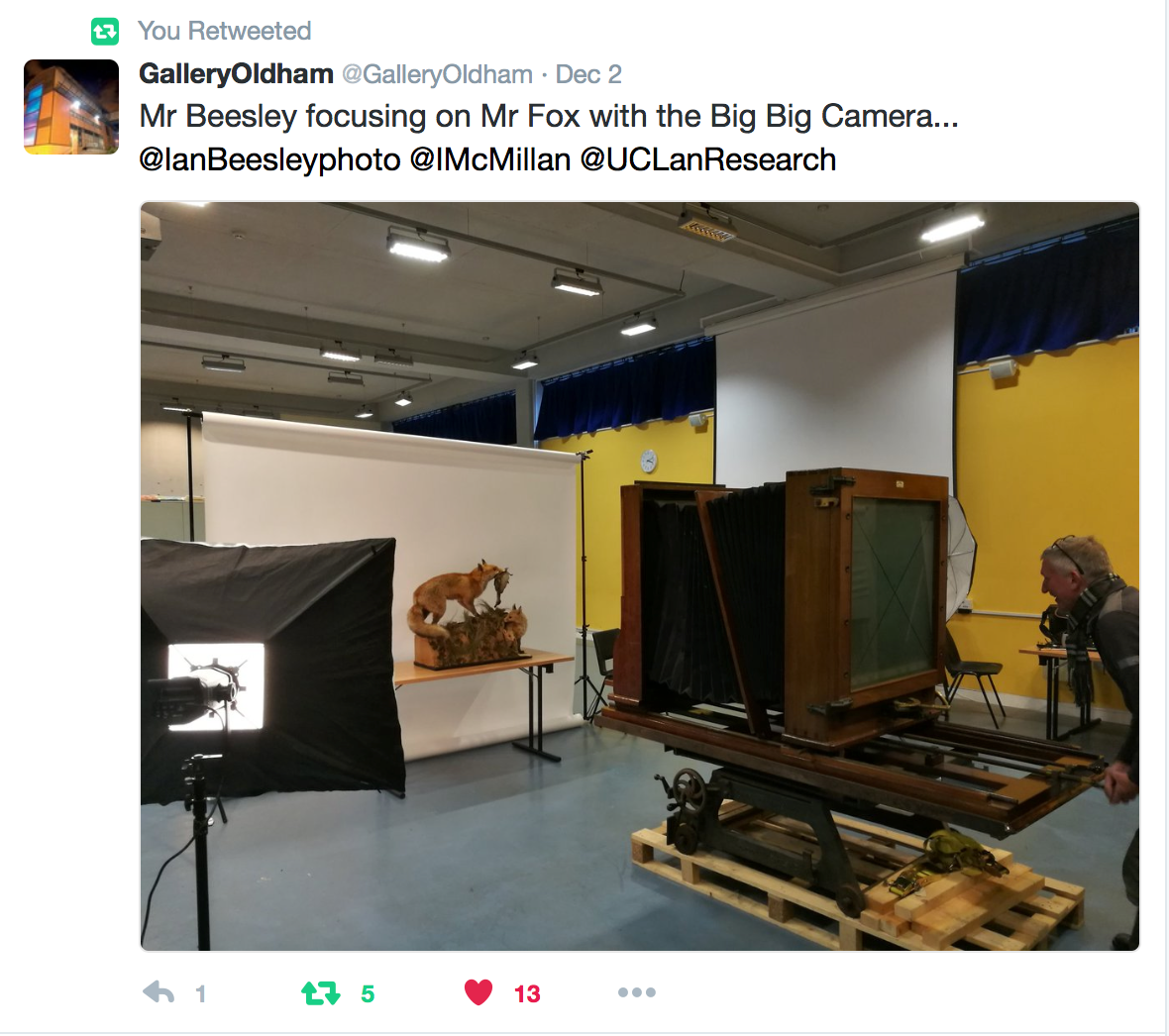 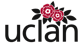 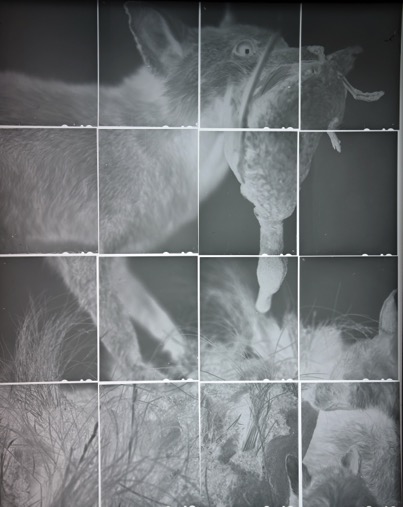 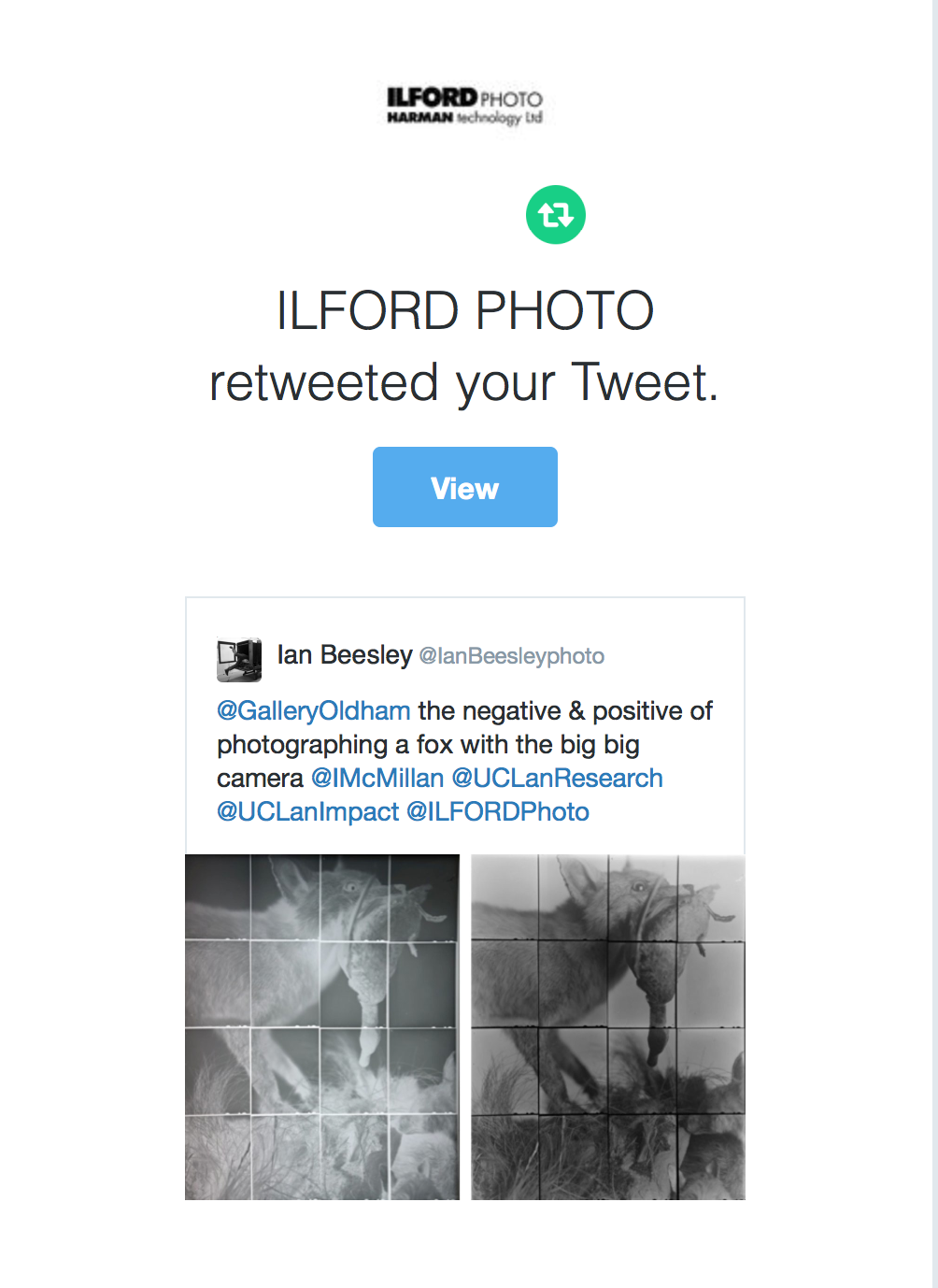 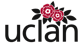 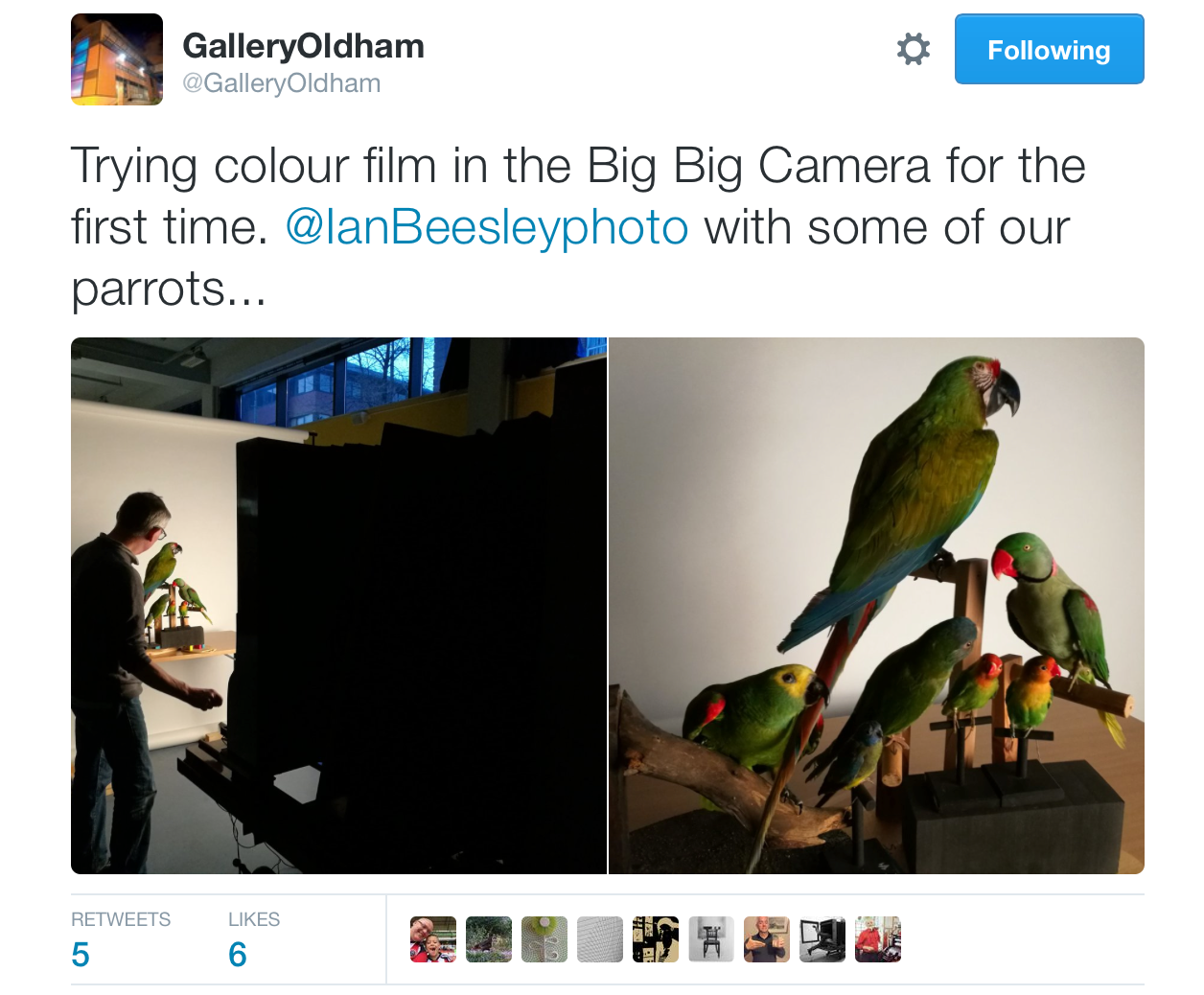 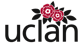 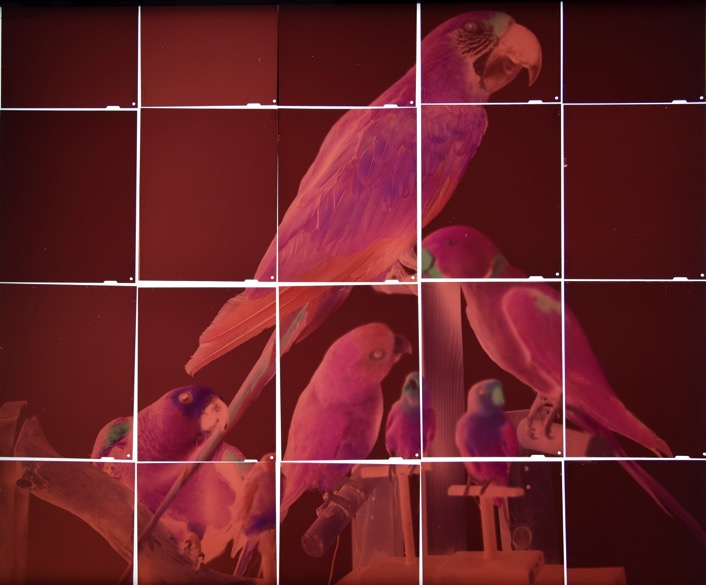 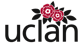 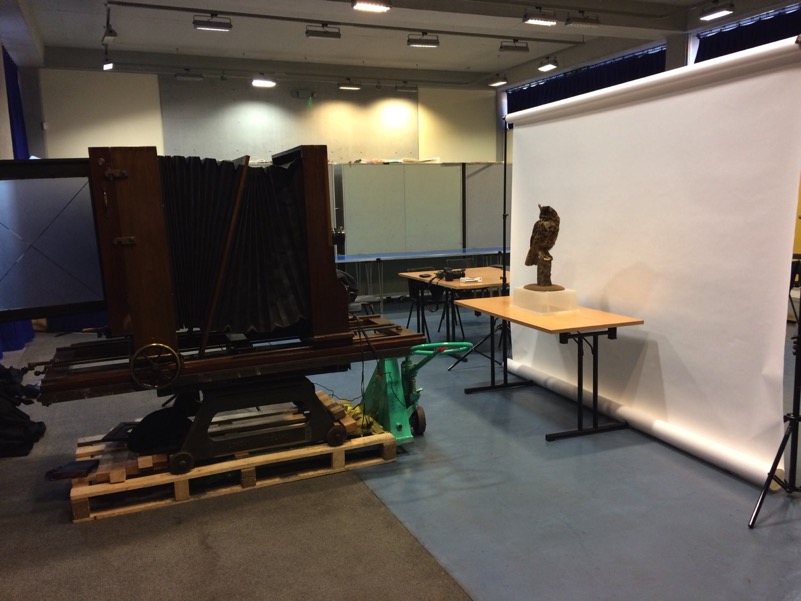 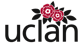 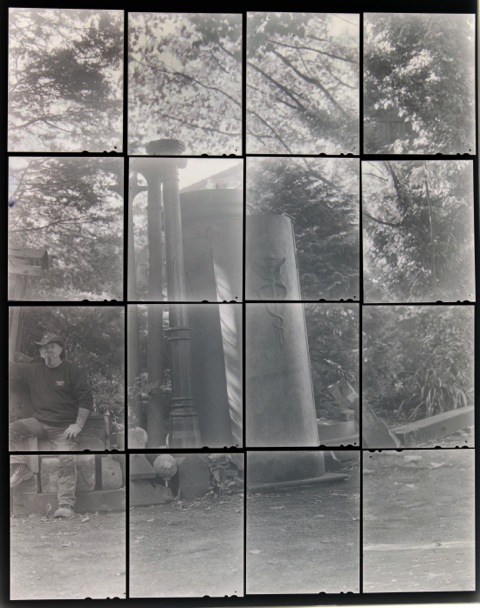 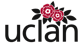 The second technique employed was the creation of paper negatives.
Photographic printing paper was loaded into the camera and exposed as if it was film.
Photographic printing paper though available in large sizes
 it is much slower to react to light than film, exposure times of 45 to 90 seconds are not usual. 
The images produced do not have the definition or sharpness of film,
but possess the appearance of photographs similar to the very earliest 
photographs produced in the 1830/40s.
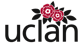 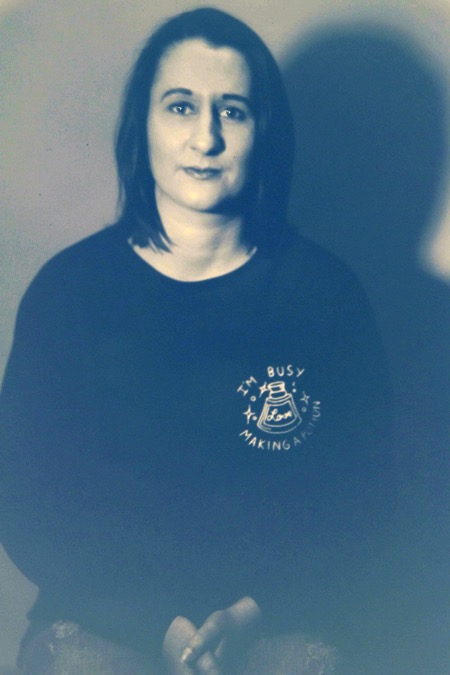 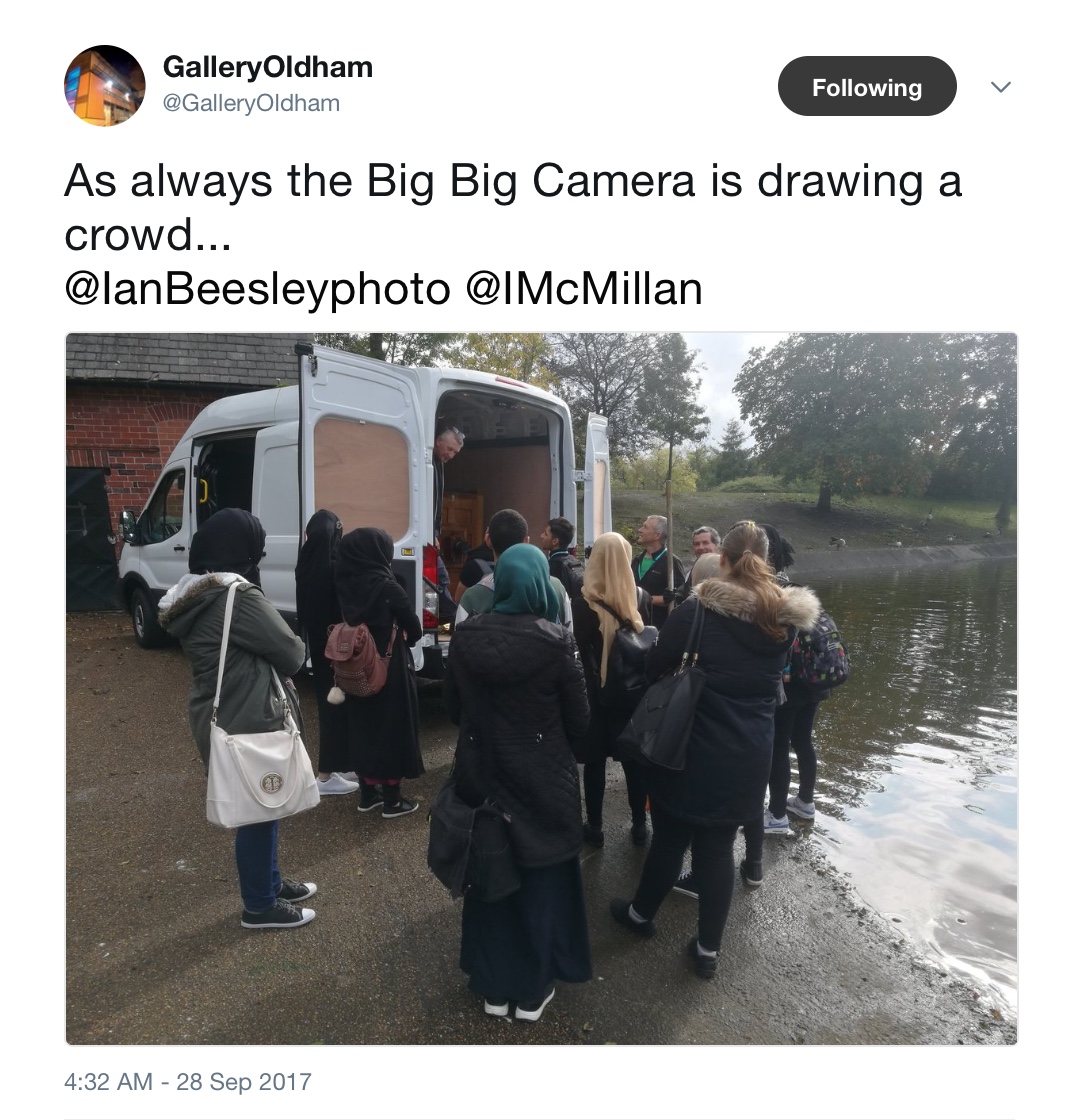 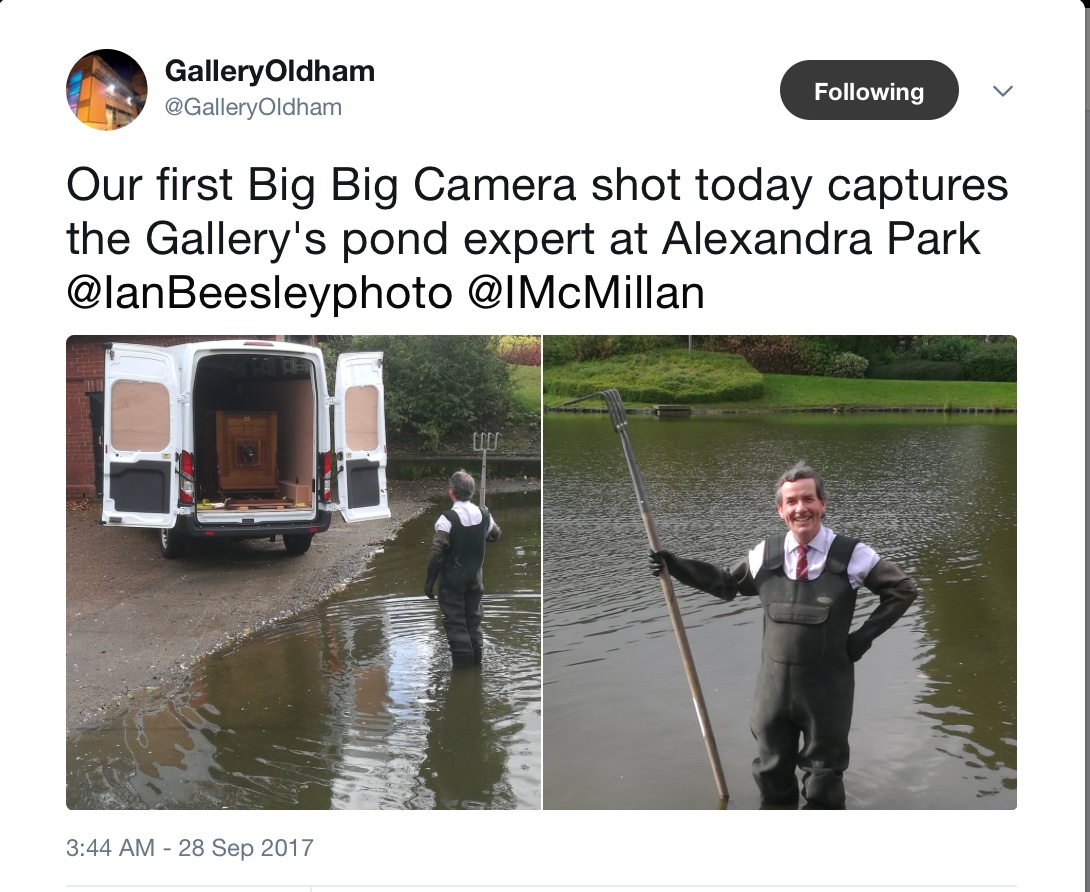 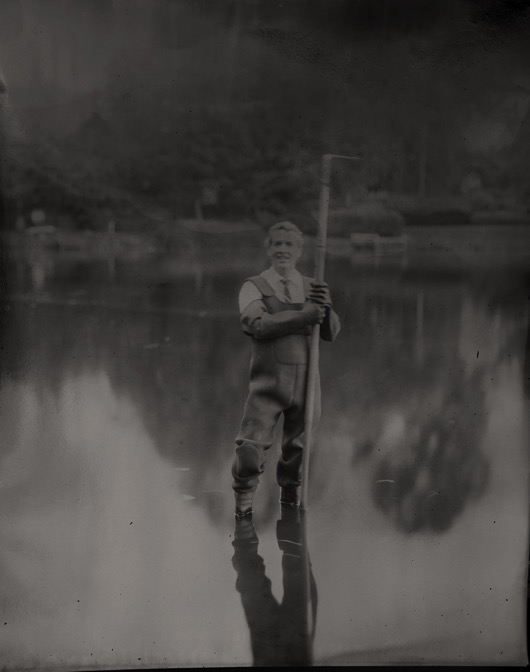 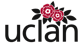 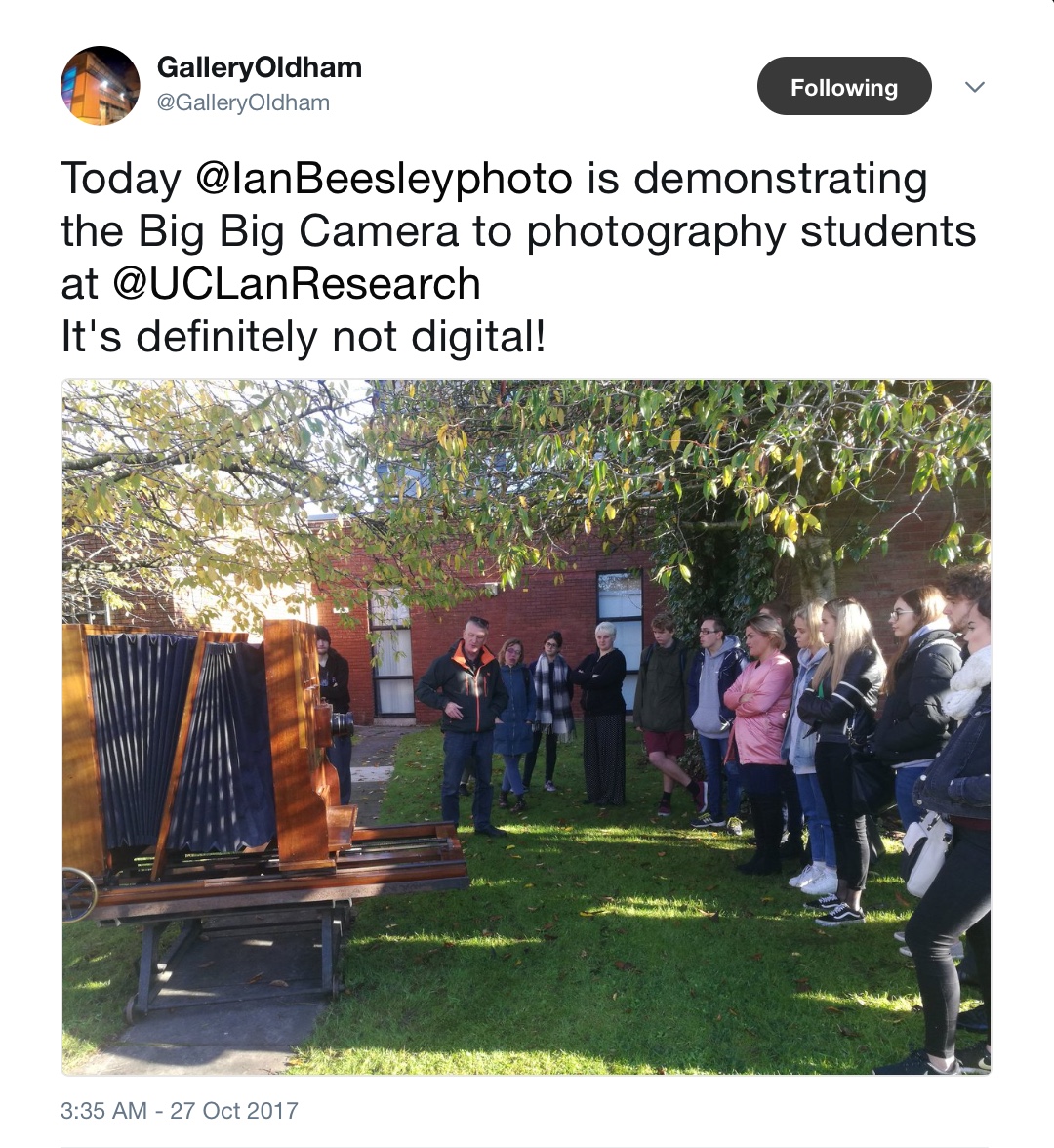 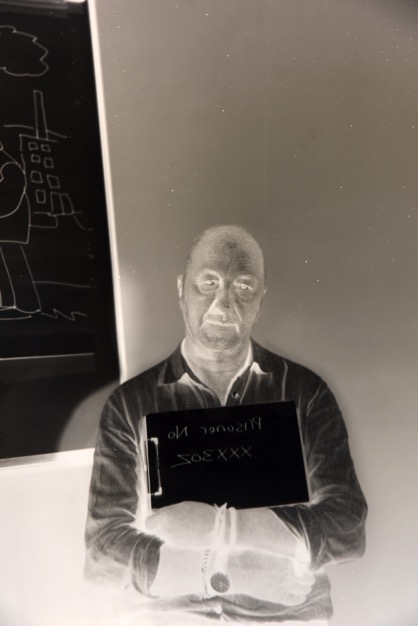 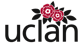 The exhibition
This exhibition explores and contemporises some of the aspects of photography that are now being lost in the digital age,
from the sheer physicality of the equipment, to the delicate relationship with light and the uncertainty of a successful the creation of a unique photographic image,this is photography in its purest but most demanding form.
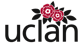 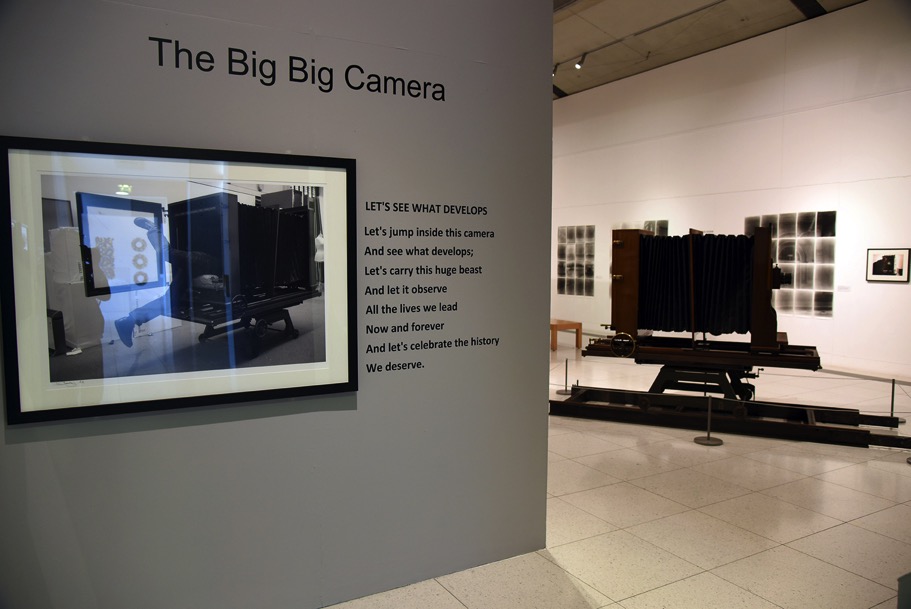 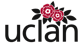 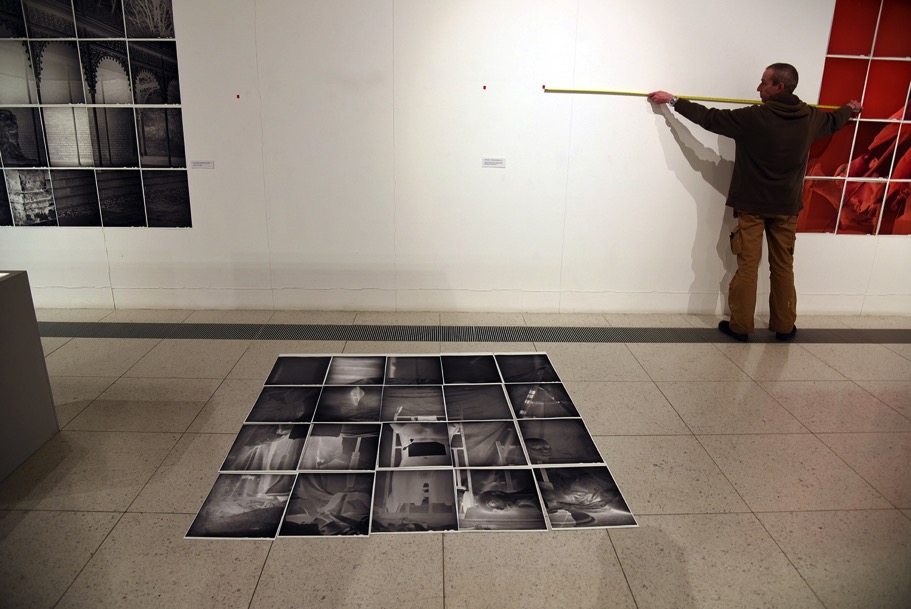 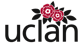 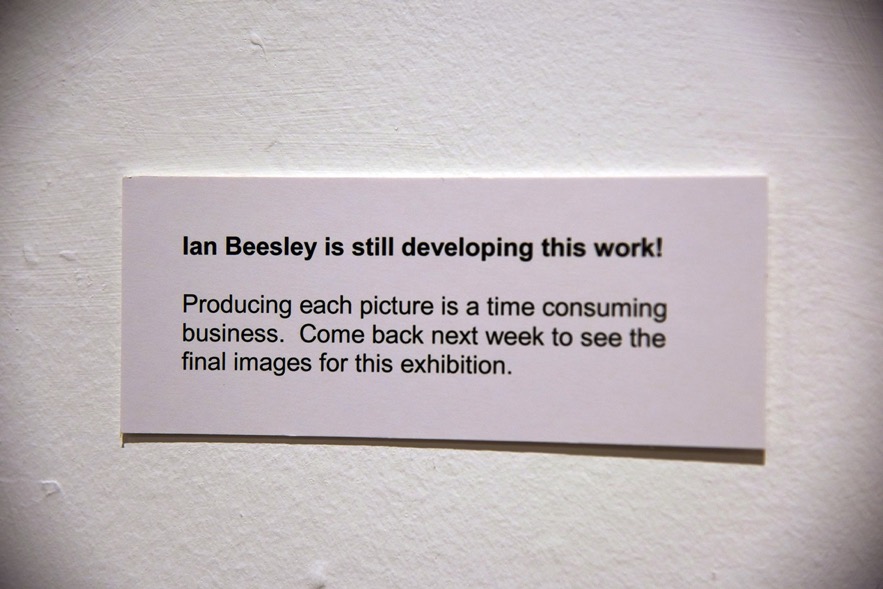 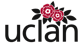 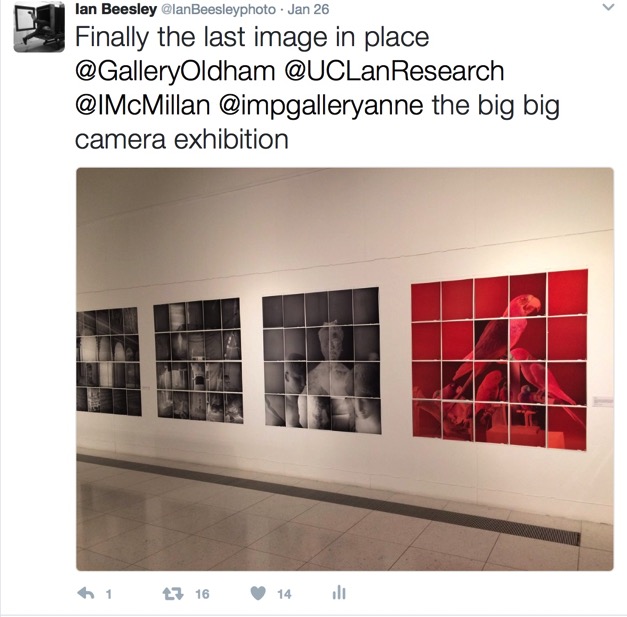 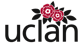 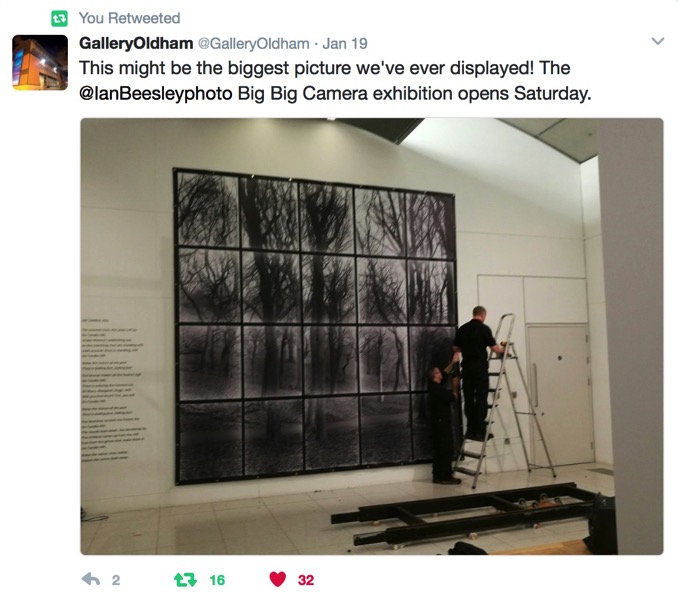 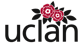 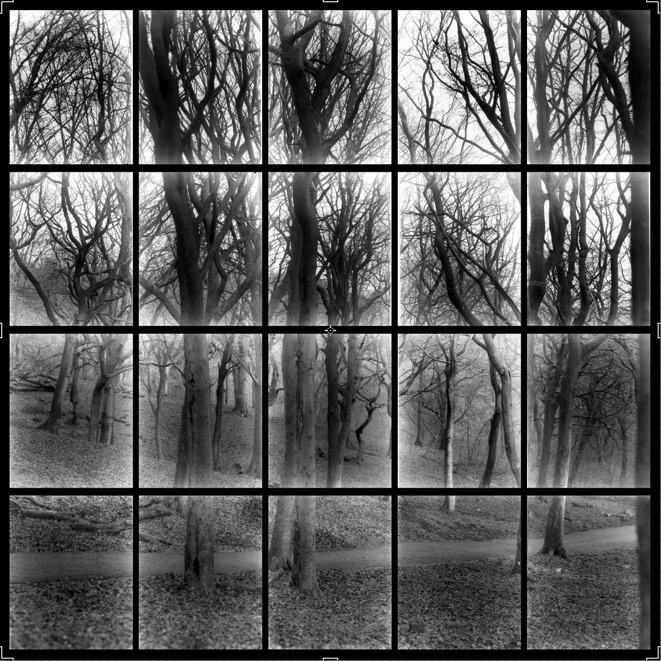 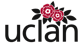 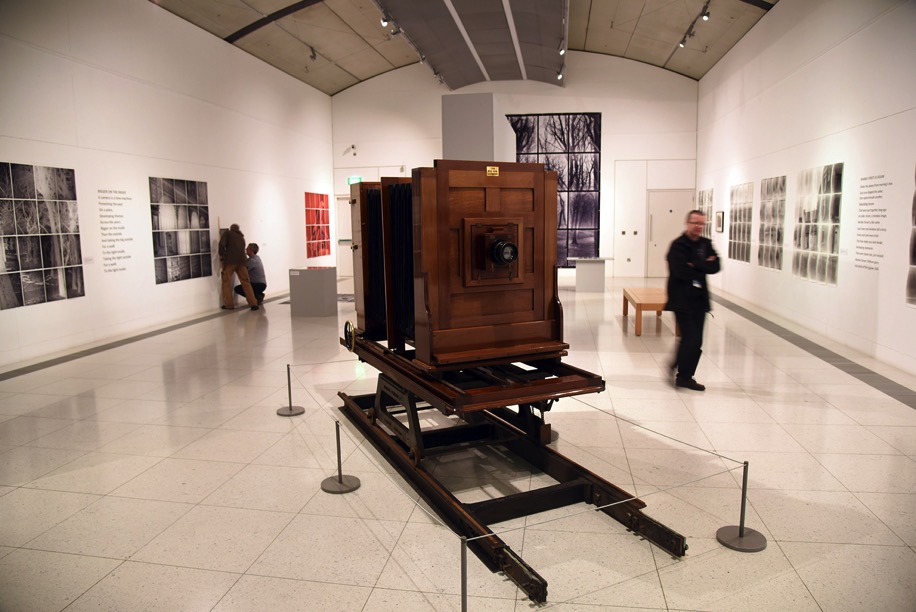 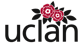 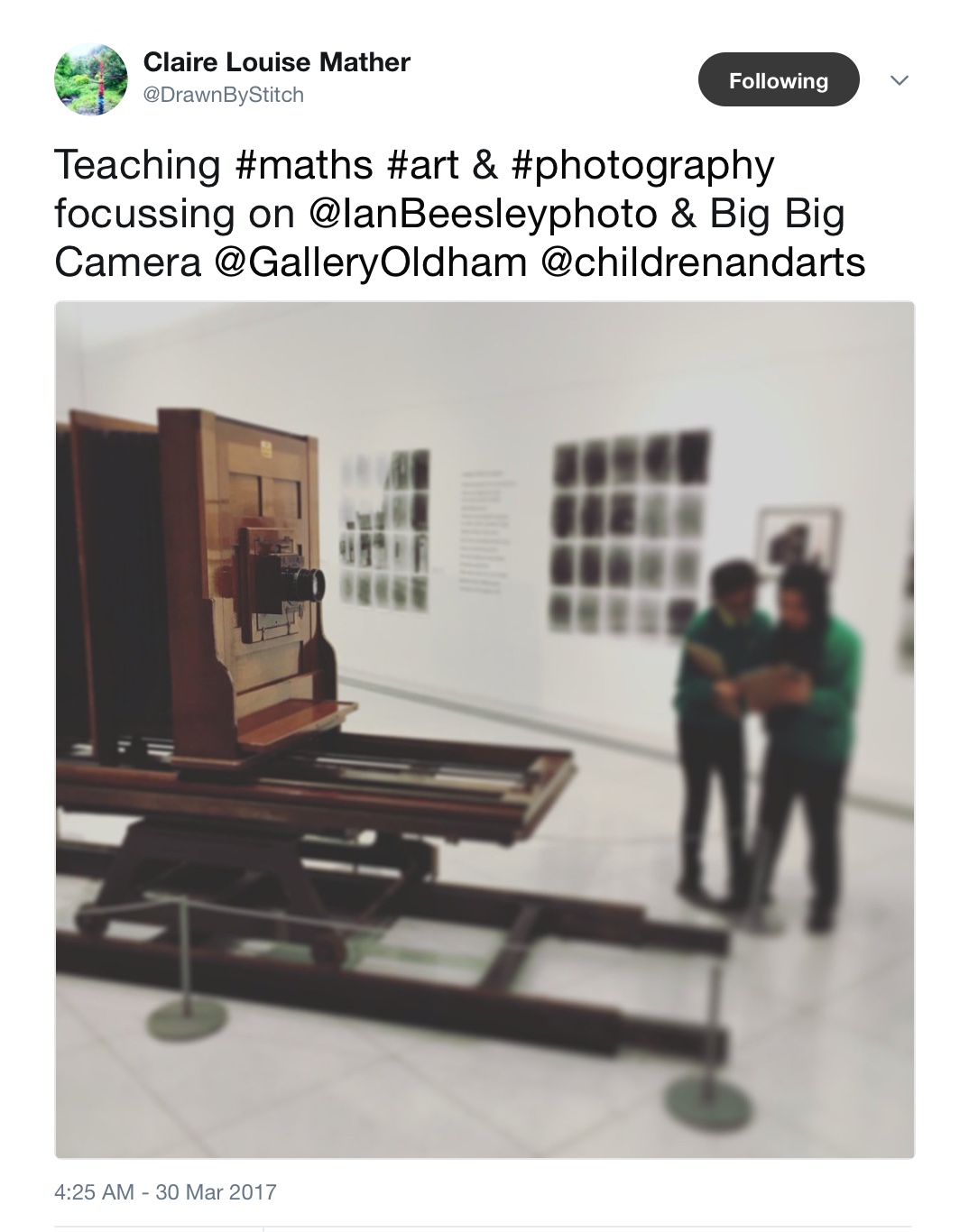 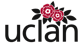 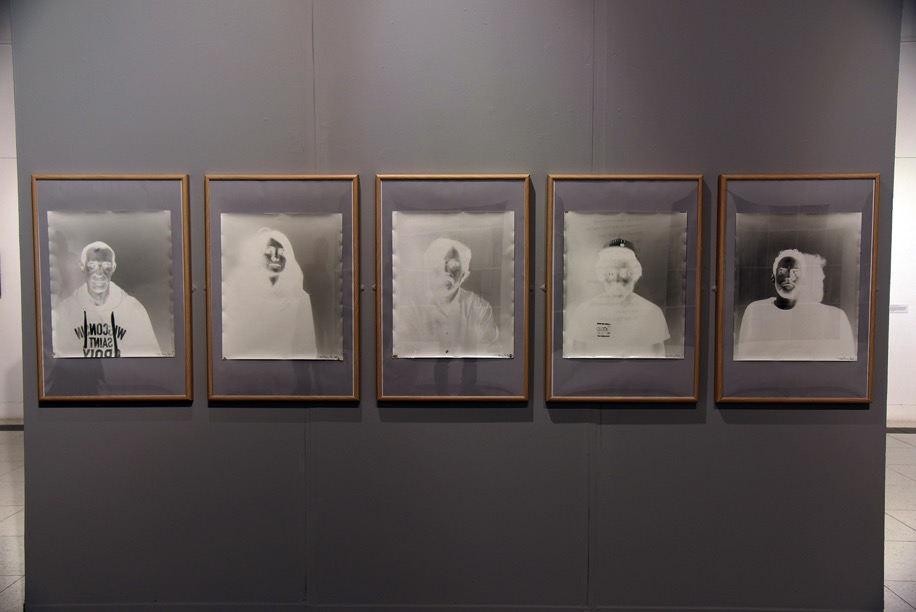 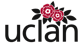 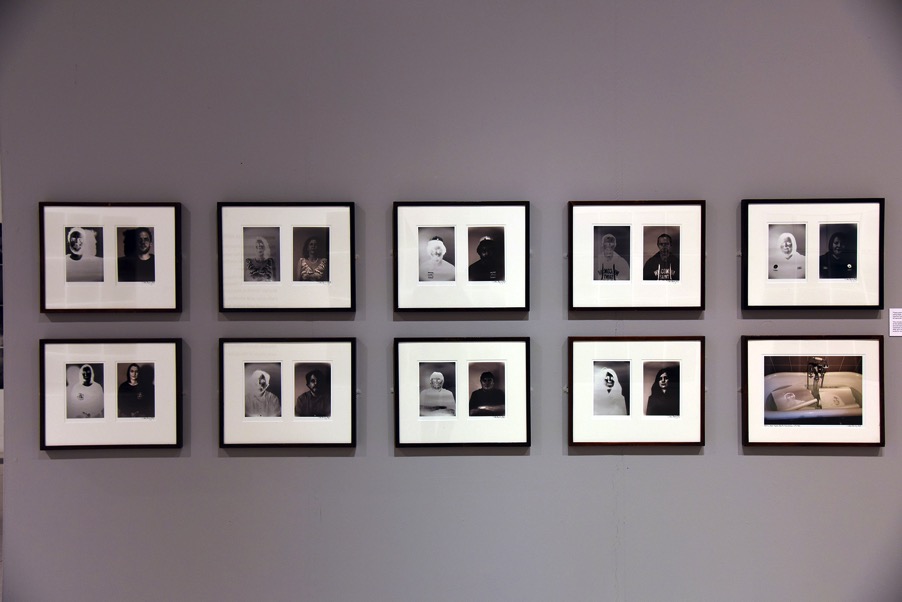 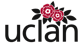 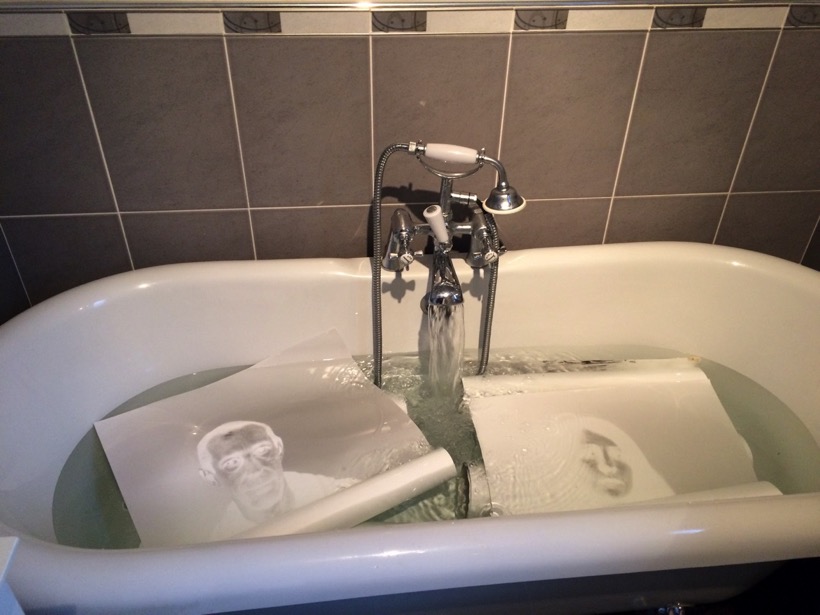 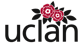 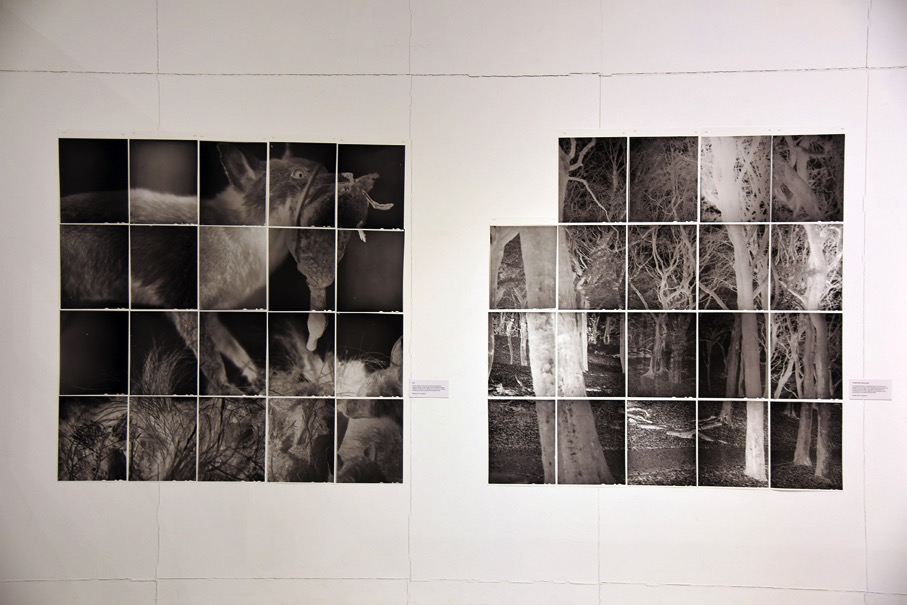 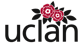 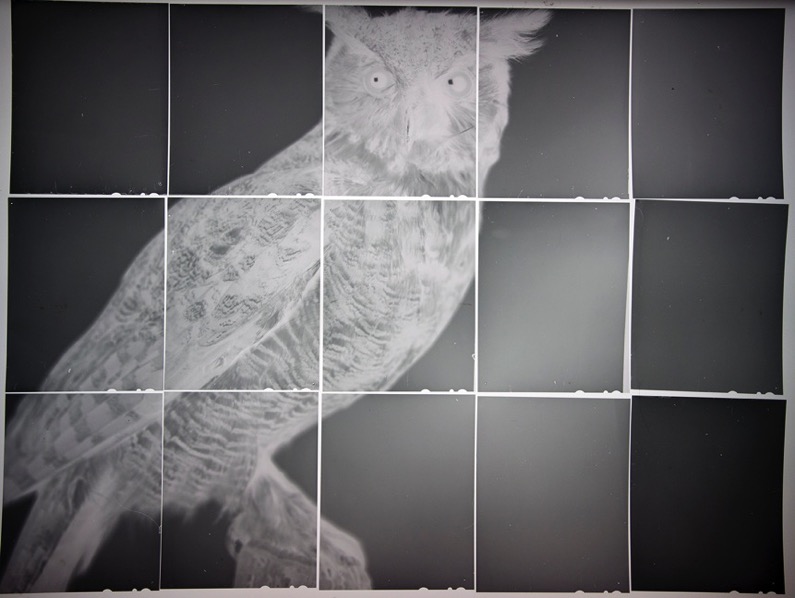 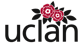 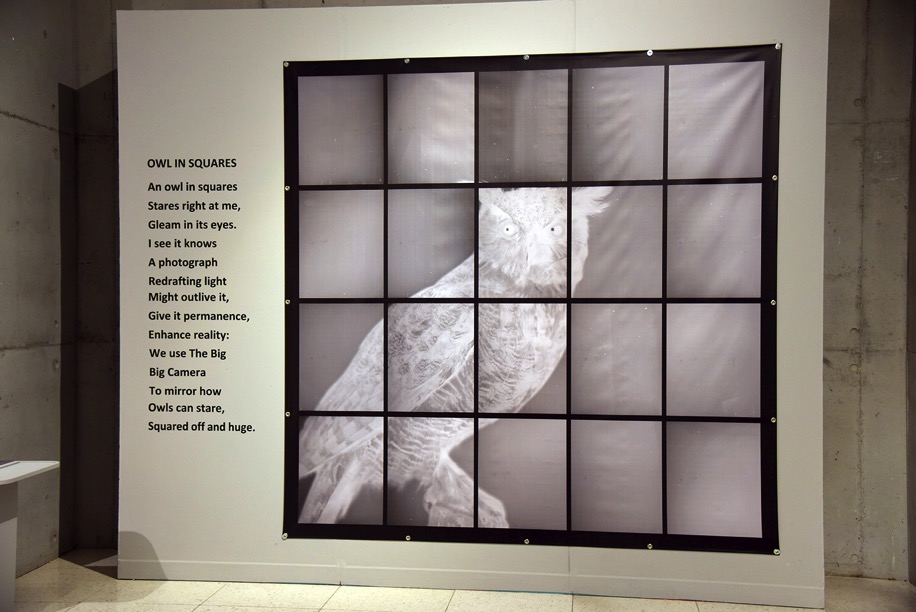 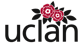 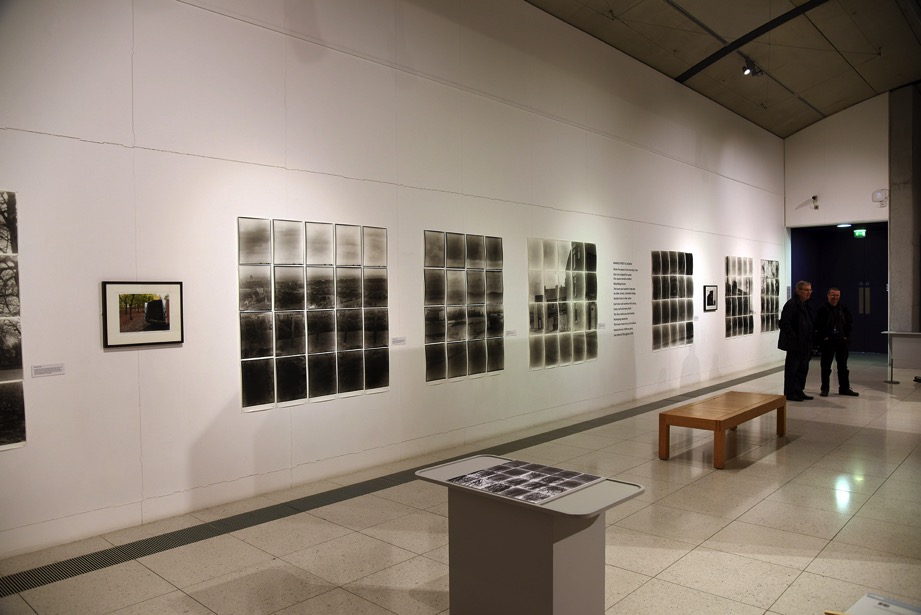 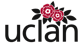 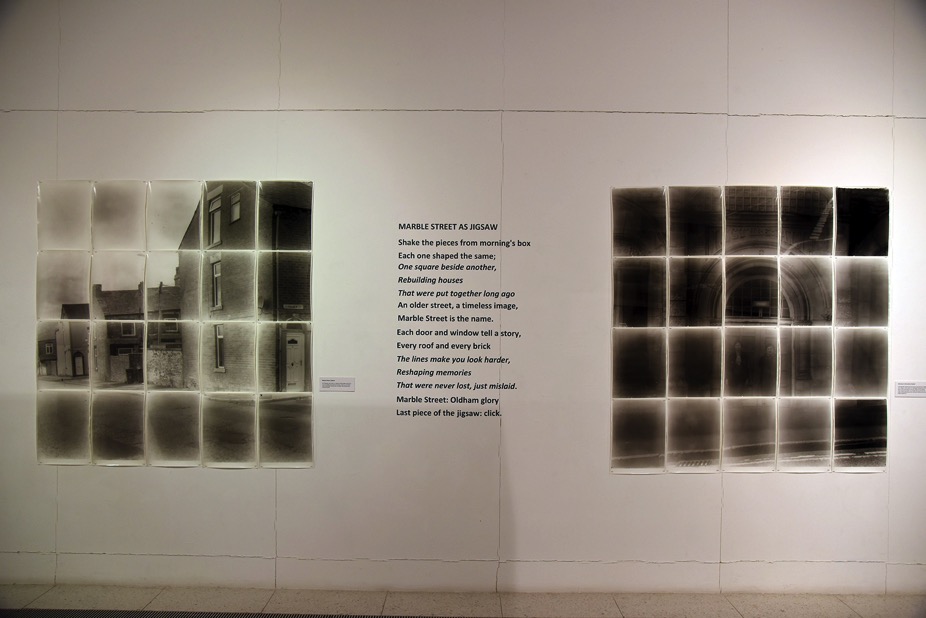 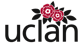 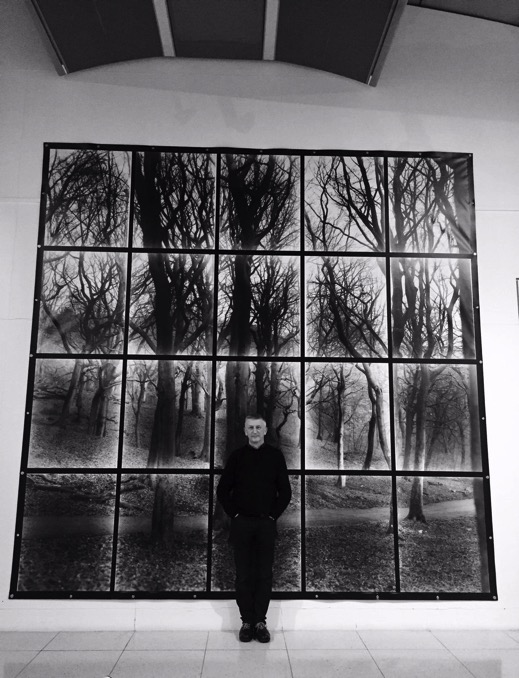 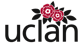 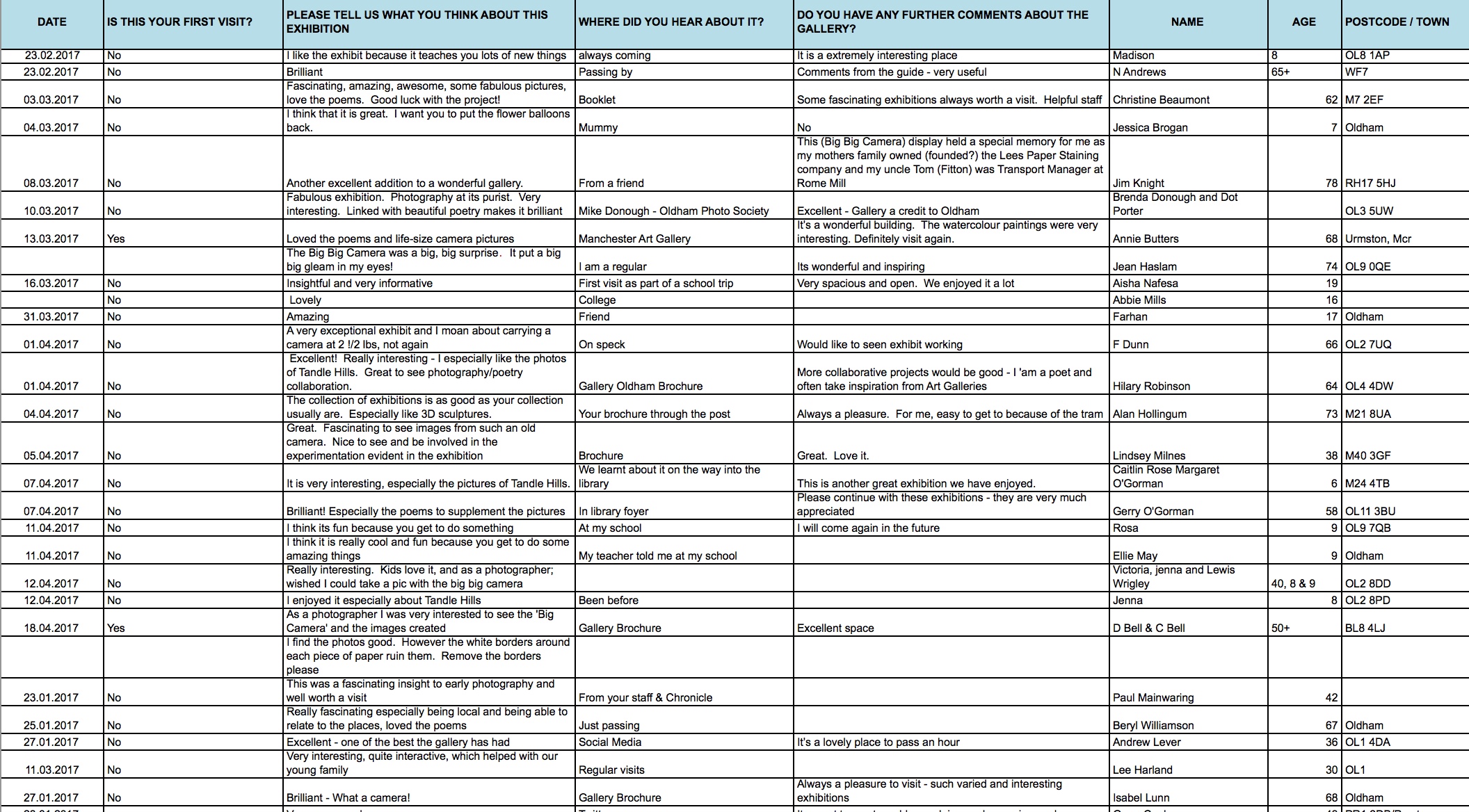 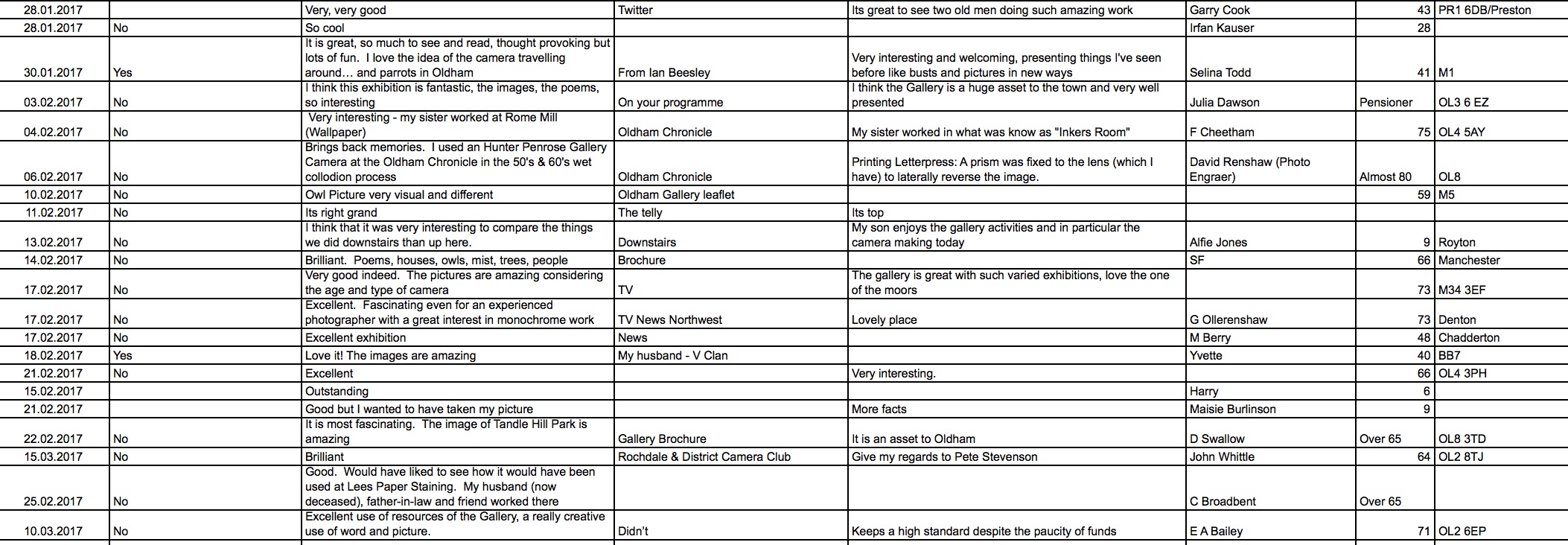